Check out Airstream, Amazon’s newest recommendation and browsing experience!
Scaling for millions of views with millisecond latency
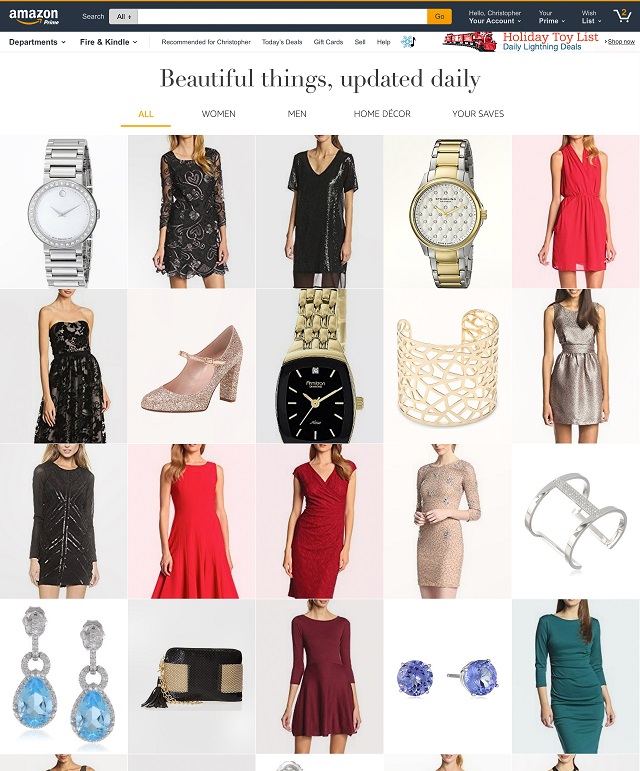 Come by the Amazon booth Monday at 4PM to meet the team that developed this technology.
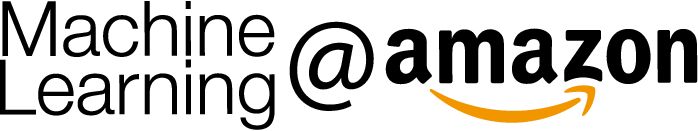